Азбукапитания
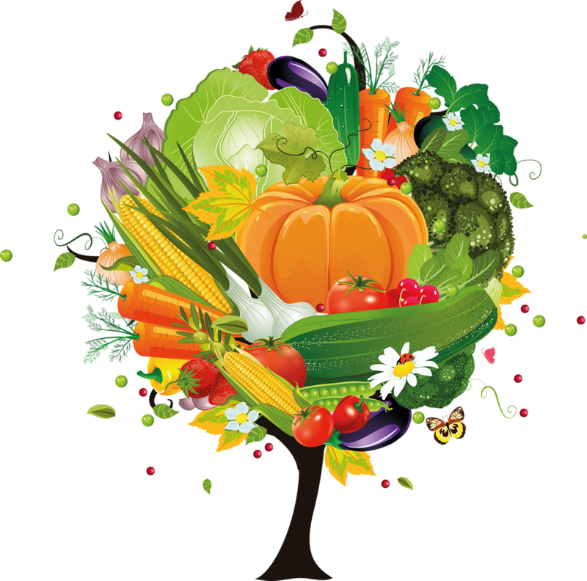 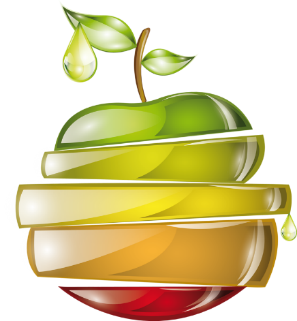 Режим питания
Пирамида питания
Витамины
Овощи
Фрукты
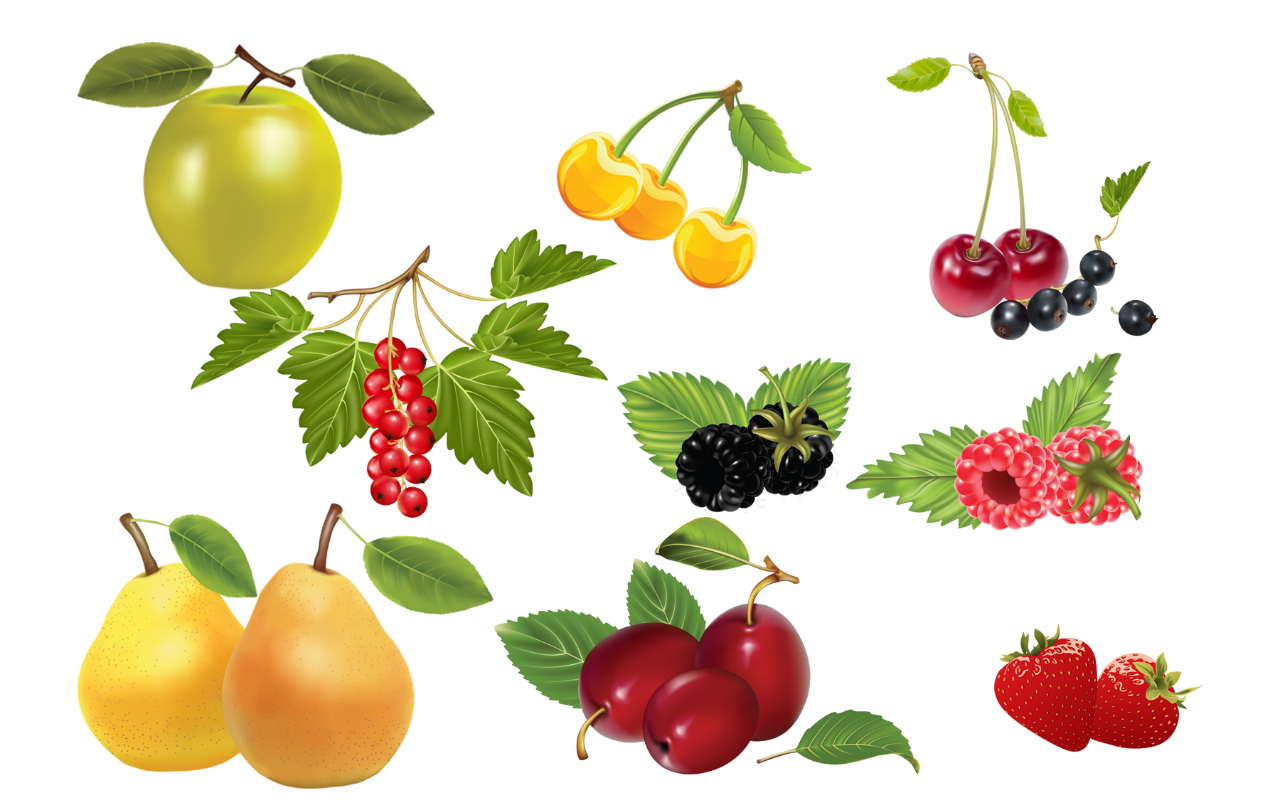 Блюда из овощей
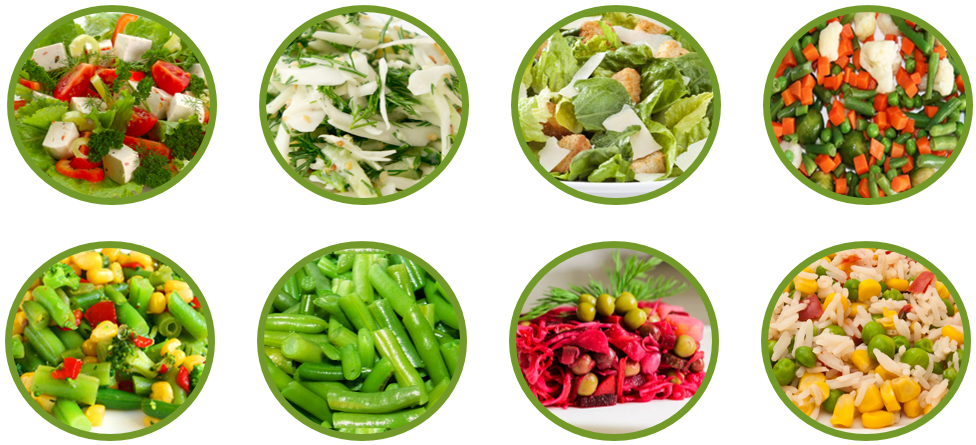 Отличное зрение
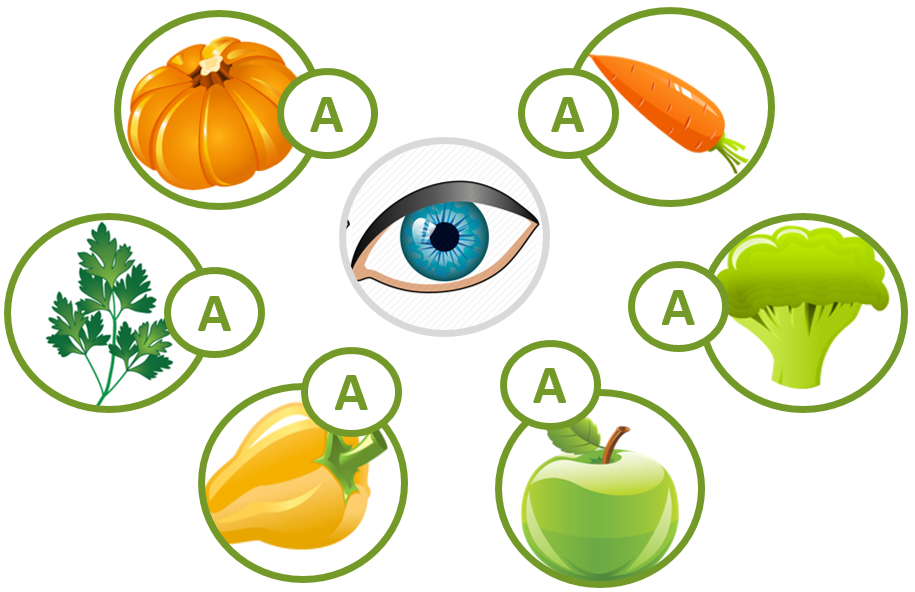 Острый ум и прекрасная память
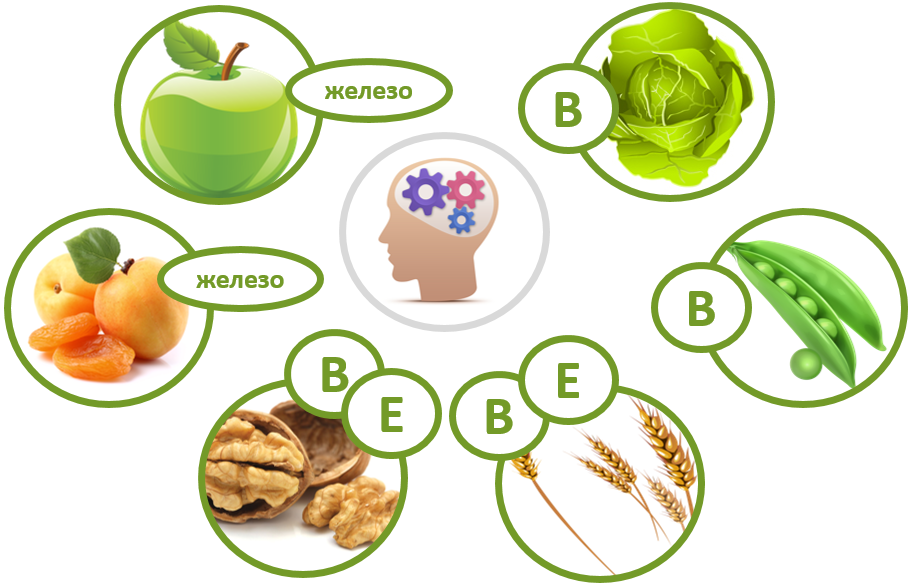 Сила и выносливость
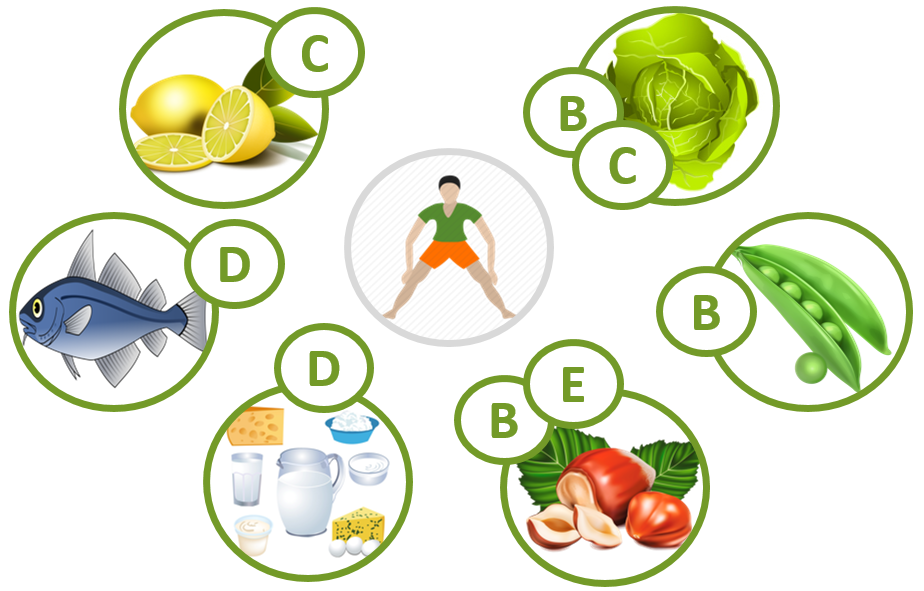 Спасибо за внимание!
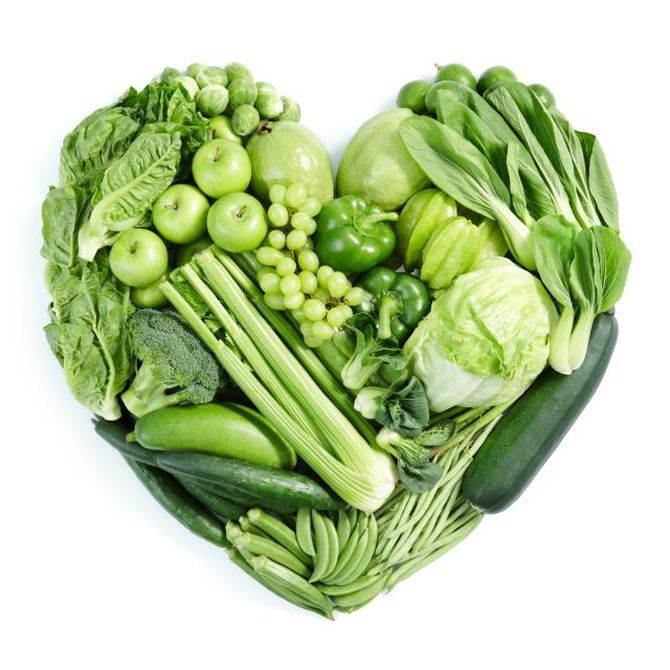